АЛГЕБРА
9 класс
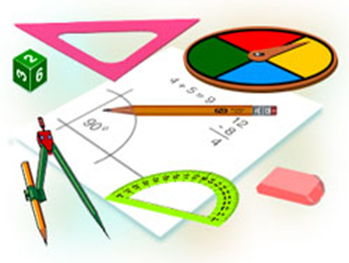 Тема:
ОПРЕДЕЛЕНИЕ СИНУСА, КОСИНУСА, ТАНГЕНСА               И КОТАНГЕНСА УГЛА
ПРОВЕРКА САМОСТОЯТЕЛЬНОЙ РАБОТЫ
222. Найдите координаты точки единичной окружности, полученной поворотом точки P(1;0)              на угол:
y
P(0;1)
P(1;0)
x
o
P(1;0)
P(-1;0)
P(0;-1)
ПРОВЕРКА САМОСТОЯТЕЛЬНОЙ РАБОТЫ
226. Запишите все углы, на которые нужно повернуть точку P (1;0), чтобы получить точку:
1) (-1;0),       2) (1;0),       3) (0;1),       4) (0;-1)
P(0;1)
P(1;0)
P(1;0)
P(-1;0)
P(0;-1)
ОПРЕДЕЛЕНИЕ СИНУСА И КОСИНУСА
P(1;0)
ОПРЕДЕЛЕНИЕ СИНУСА И КОСИНУСА
P(1;0)
ОПРЕДЕЛЕНИЕ СИНУСА И КОСИНУСА
P(1;0)
РЕШЕНИЕ ЗАДАЧ
Задача 1.
Задача 2.
P(-1;0)
P(1;0)
P(1;0)
P(0;-1)
ОПРЕДЕЛЕНИЕ ТАНГЕНСА  И КОТАНГЕНСА
РЕШЕНИЕ ЗАДАЧ
Задача 4.
Задача 3.
ТАБЛИЦА ЧАСТО ВСТРЕЧАЮЩИХСЯ ЗНАЧЕНИЙ СИНУСА, КОСИНУСА, ТАНГЕНСА И КОТАНГЕНСА
РЕШЕНИЕ ЗАДАНИЙ
Задача 5. Вычислите.
РЕШЕНИЕ ЗАДАНИЙ
234. Вычислите.
РЕШЕНИЕ ЗАДАНИЙ
234. Вычислите.
РЕШЕНИЕ ЗАДАНИЙ
235. Вычислите.
РЕШЕНИЕ ЗАДАНИЙ
235. Вычислите.
ЗАДАНИЕ ДЛЯ САМОСТОЯТЕЛЬНОГО РЕШЕНИЯ
Стр. 108
№ 232, 235
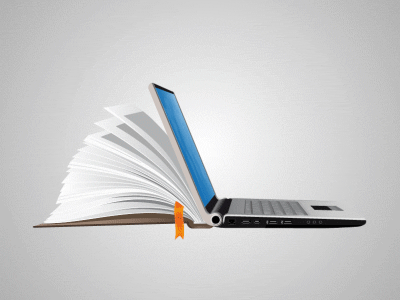